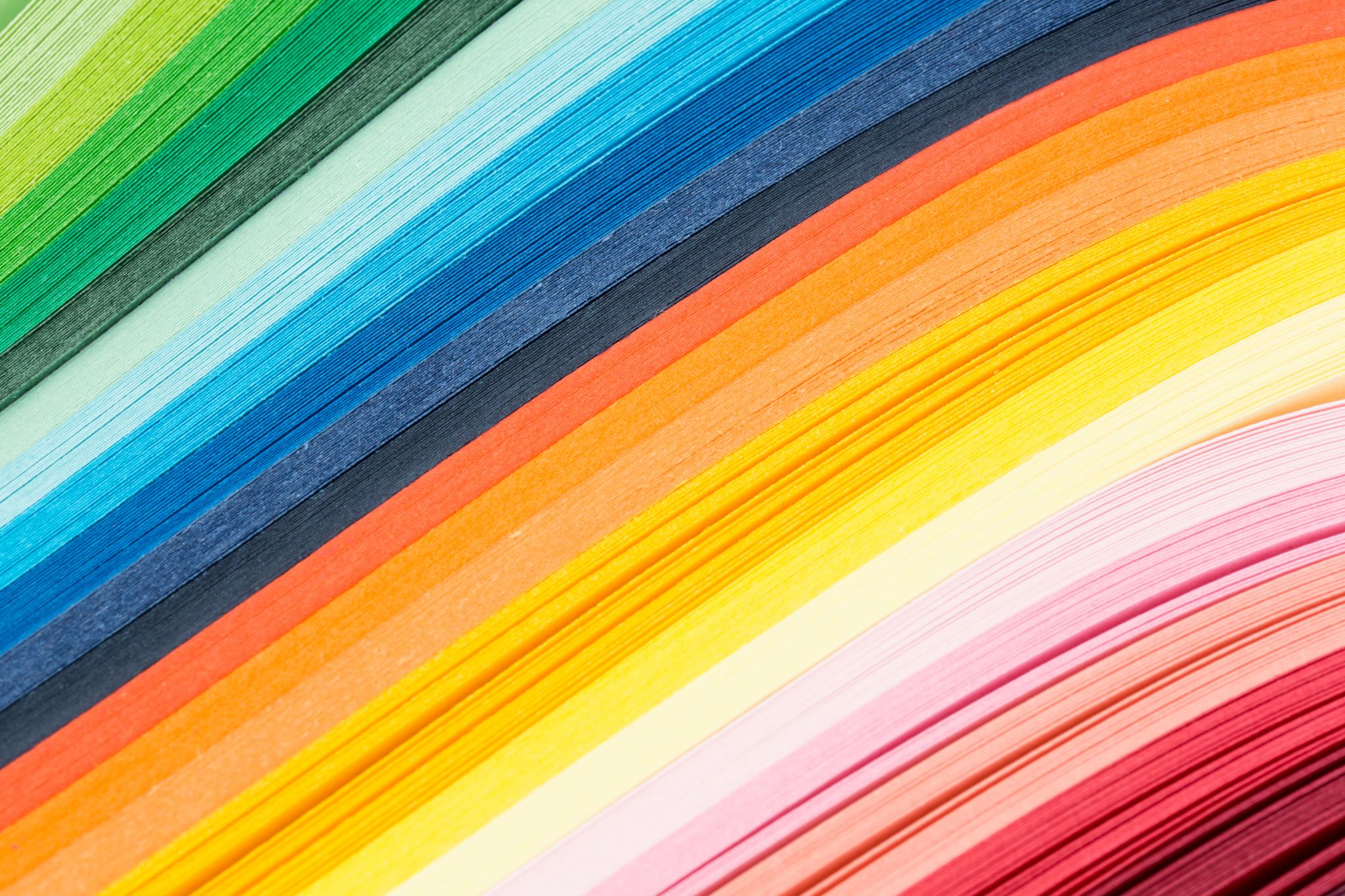 Year 8 Vocab
Term 1 Week 3
infallible
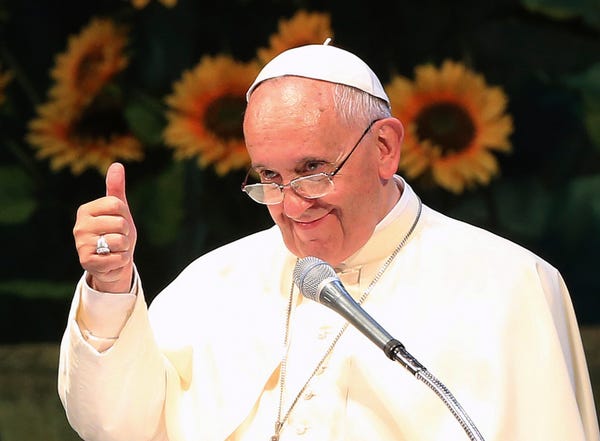 Part of speech: adjective

Meaning: unable to make mistakes or be wrong

Catholics believe the Pope is infallible.
Doctors are not infallible.
reiterate
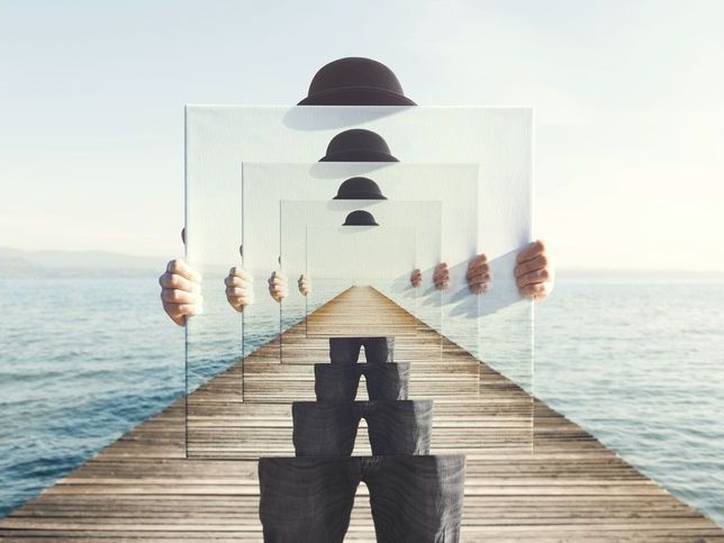 Part of speech: verb

Meaning: to repeat

She didn’t understand the question, so she asked him to reiterate.
I must reiterate the importance of protecting our homes.
precarious
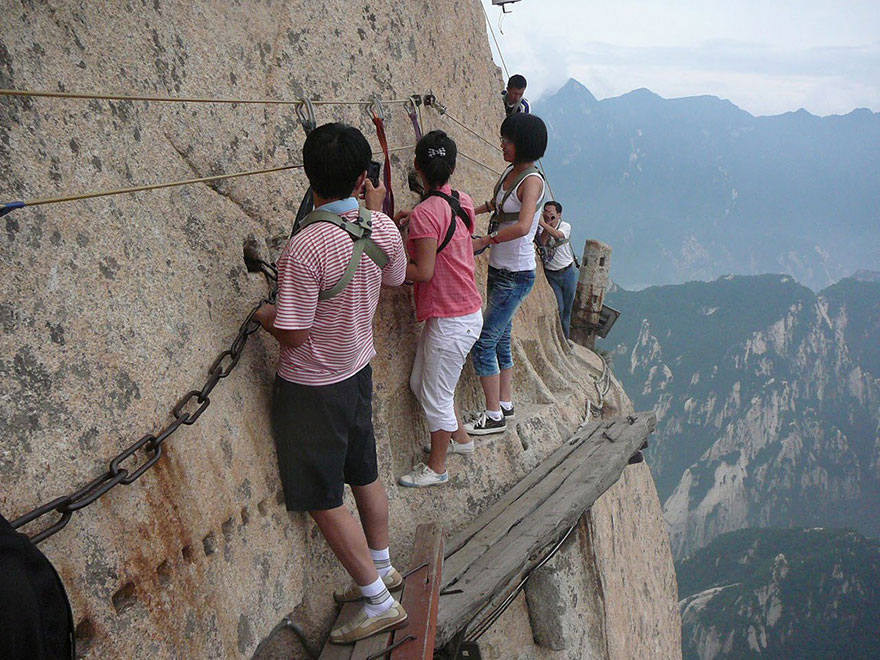 Part of speech: adjective

Meaning: dangerous, not secure

The only way to get to the city was a precarious path along a cliff.
You’ve left me in a precarious position here.
Exotic
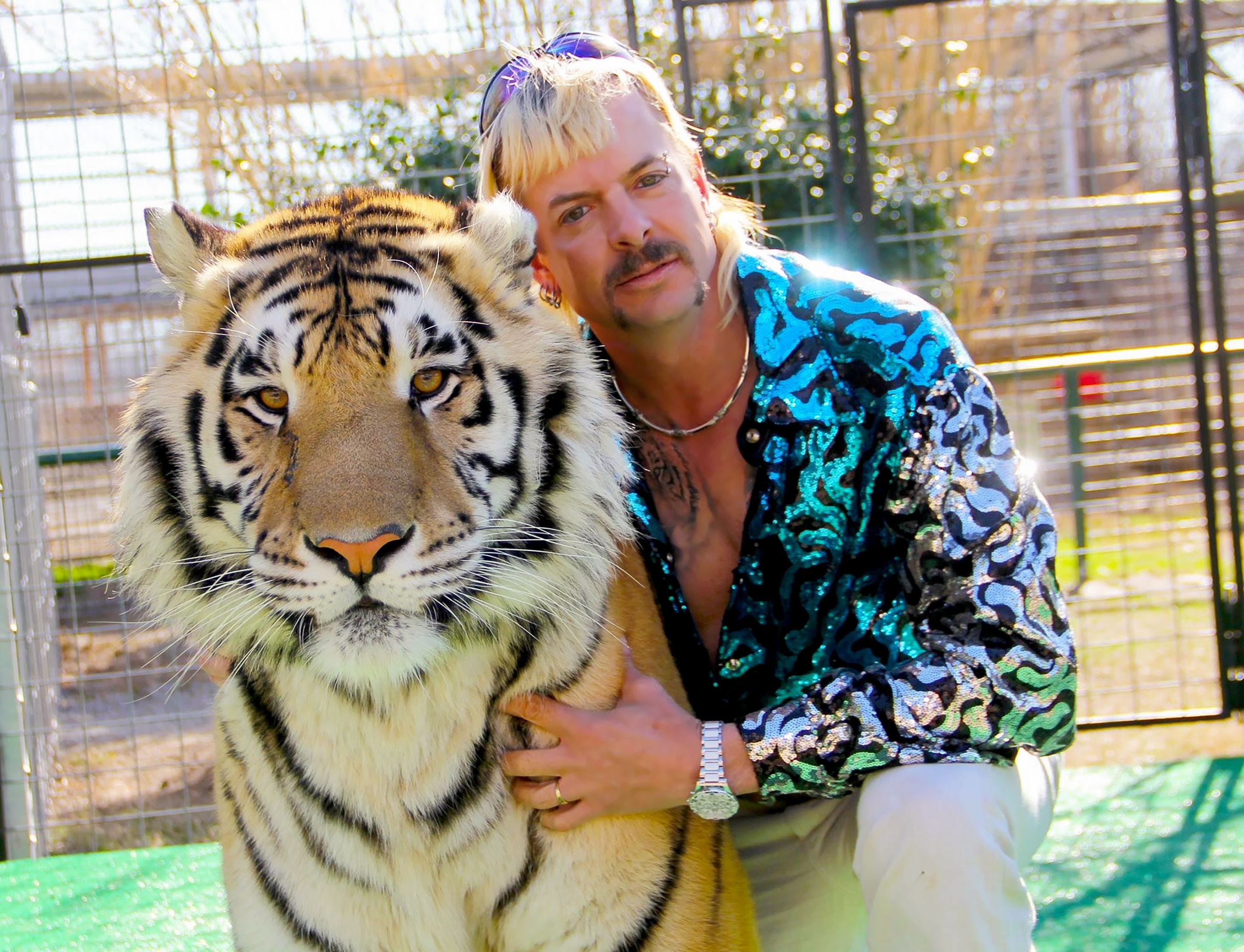 Part of speech: adjective

Meaning: unusual or foreign; from a faraway country

She dreamed of flying to exotic places.
In some parts of America, it’s not illegal to keep exotic animals as pets.
banish
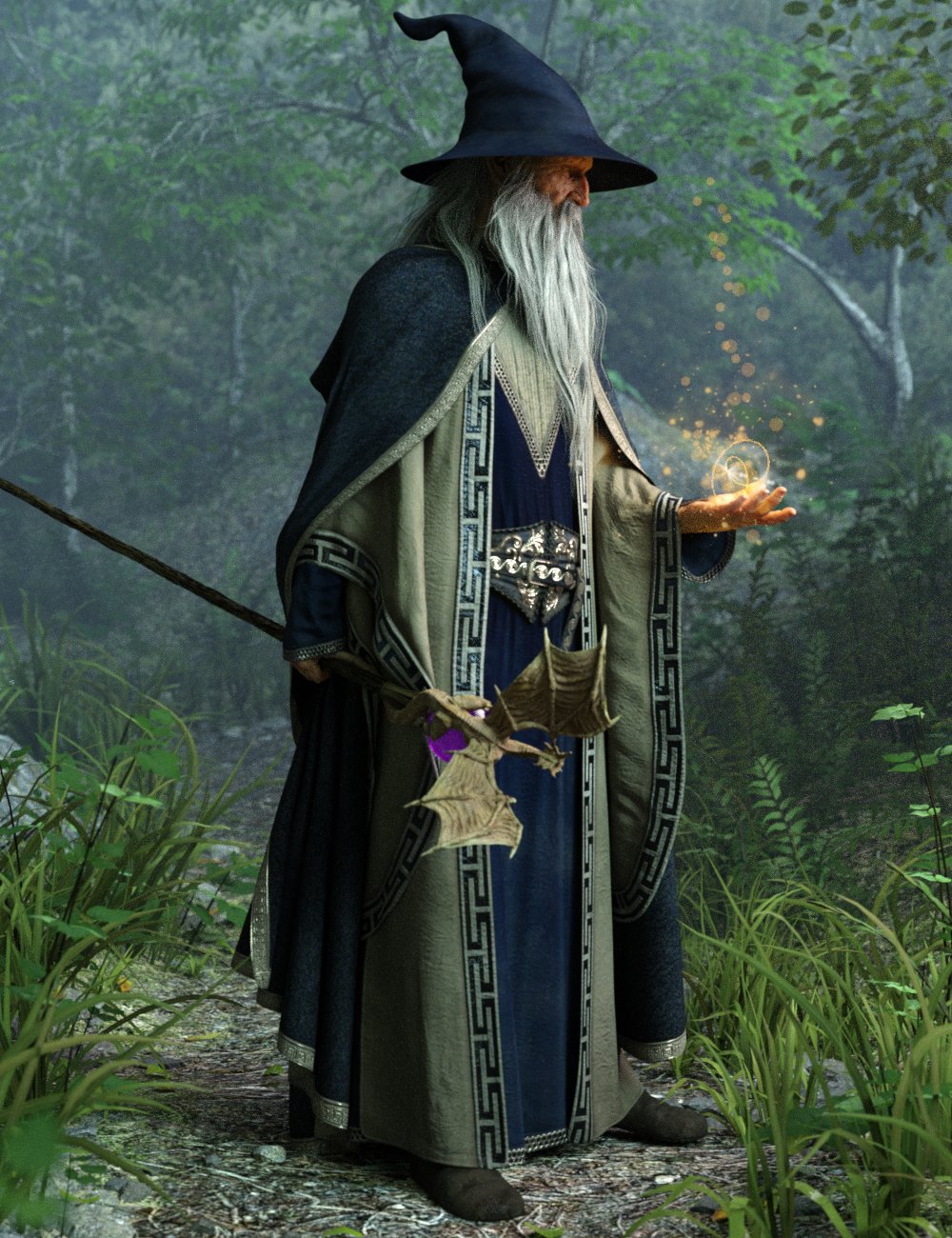 Part of speech: verb

Meaning: to send away or get rid of

The wizard cast a spell to banish evil spirits.
The dictator banished anyone who disagreed with him.
consequence
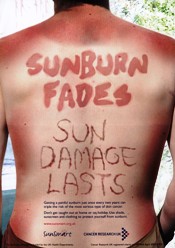 Part of speech: noun

Meaning: a result (usually bad)

People who spend a lot of time tanning often get skin cancer as a consequence.
There will be consequences if you are late home, young lady!
degrade
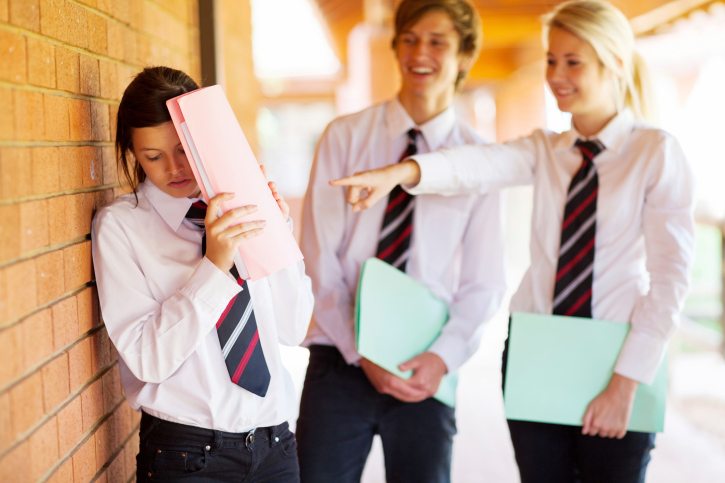 Part of speech: verb

Meaning: to put down or treat with disrespect; to spoil the beauty; to make worse

Bullies degrade their victims by making fun of them.
The quality of the plastic will degrade over time.
Some people think cleaning toilets for a living is degrading.
indulge
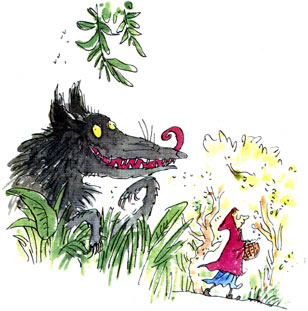 Part of speech: verb

Meaning: to allow a special treat or luxury; to give in to something you want that is not good for you.

Parents who indulge their children too often can spoil them. 
“I know full well my tummy’s bulging but oh, how I adore indulging!”
potential
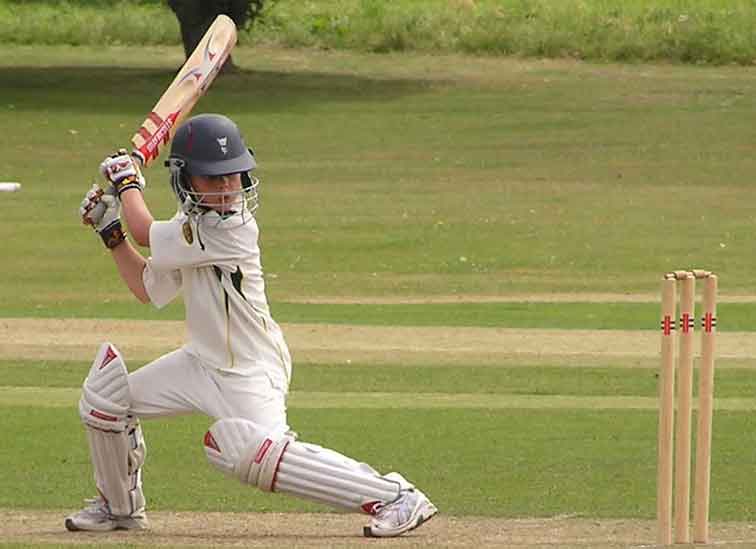 Part of speech: noun

Meaning: a possibility or chance; a clue or suggestion that something will be big in the future.

He has the potential to be a great cricket player.
This spot has potential as a picnic location.
rapt
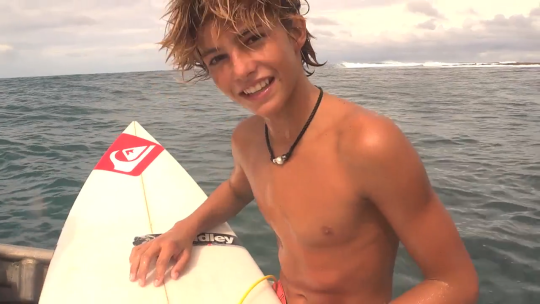 Part of speech: adjective

Meaning: completely fascinated or thrilled 

The audience listened with rapt attention.
Mum and Dad gave me a new surfboard for my birthday – I’m rapt!